Муниципальное  дошкольное образовательное учреждение «Детский сад № 10»
Тема: «Здравствуй, Сказка!»
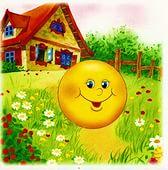 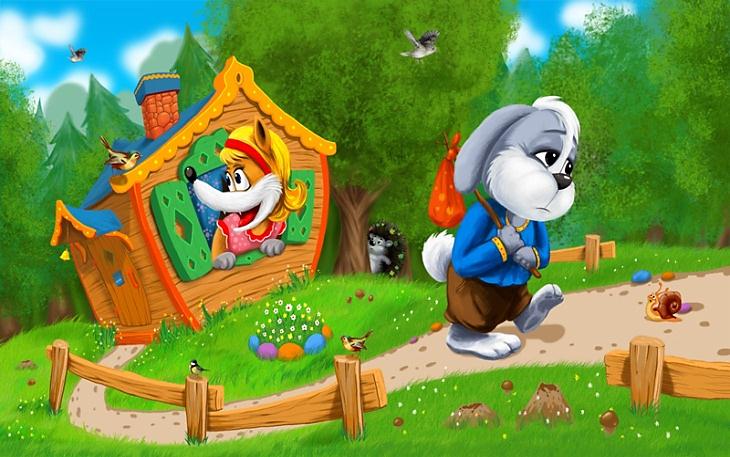 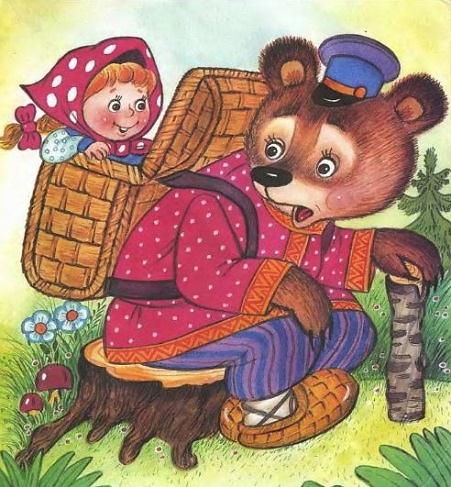 Автор: воспитатель средней группы
Рогатюк Елена Борисовна
Реализация принципа интеграции через систему задач по теме «Здравствуй , Сказка!»
Паспорт проекта.   Тема «Здравствуй, Сказка!»
Проблема темы проекта: К сожалению, на сегодняшний день, наши дети воспитываются не на сказках, а на современных мультфильмах. Значимость русских народных сказок утрачивается, наблюдается резкое снижение уровня речевого развития дошкольников.
Цель проекта: Воспитывать  у детей любовь к русским народным сказкам; развитие у детей устойчивого интереса к сказке, как к произведению искусства; раскрытие совместного творческого потенциала детей и их родителей.
Задачи проекта: расширить представление детей о сказках, бережное отношение к книгам; формировать умение выразительно читать стихи, инсценировать эпизоды сказок; развивать у детей образное мышление, фантазию, творческие способности; воспитывать чувства дружбы и коллективизма.
Участники проекта: дети средней группы, родители
Вид проекта: Творческий проект «Здравствуй, Сказка!»
Время реализации проекта: Краткосрочный: 1 неделя.
Предполагаемый результат: развитие интереса детей к русским народным сказкам; обогащение, уточнение, расширение, активизация словарного  запаса; получить эмоциональный отклик от своей работы; закрепление умения применять свои знания в беседе, связных высказываниях.
Продукт проектной деятельности: поделки, рисунки, раскраски, выставка книг.
Презентация проекта: показ настольного театра «Волк и 7 козлят»
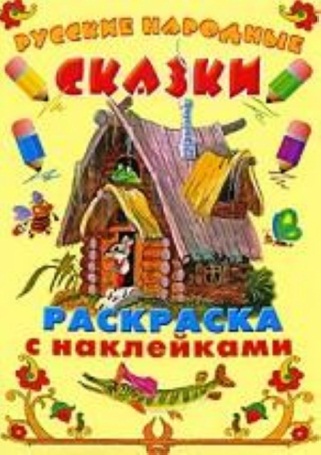 Раскраски по сказкам
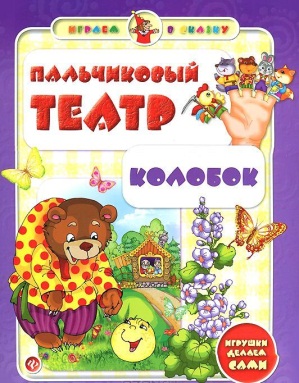 Просмотр фильма «Как делают книги»
Материально-техническое и методическое обеспечение проекта
Театр с масками по сказкам
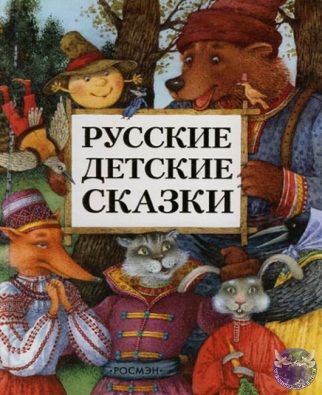 Книги со сказками
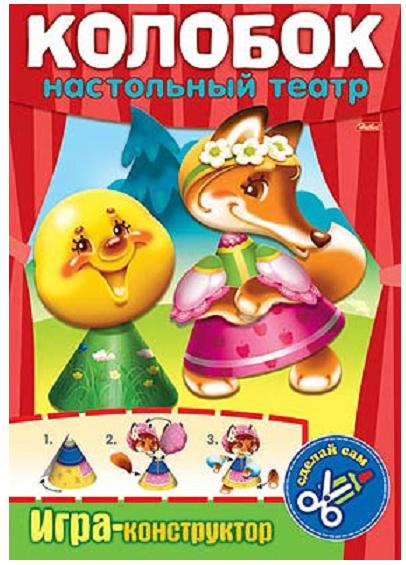 Просмотр мультфильма «Жихарка»
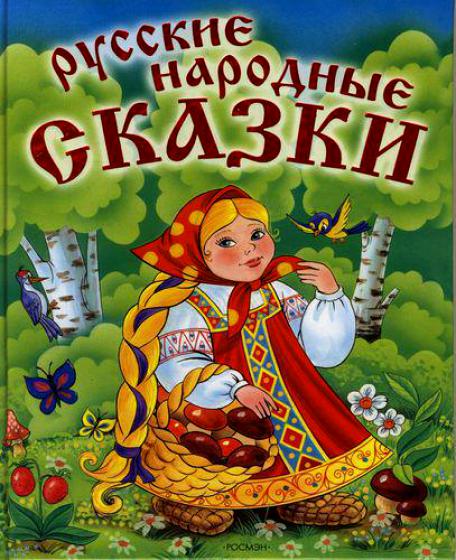 Перспективный план проекта «Здравствуй, Сказка!»
Проблема: введение детей в игровую ситуацию
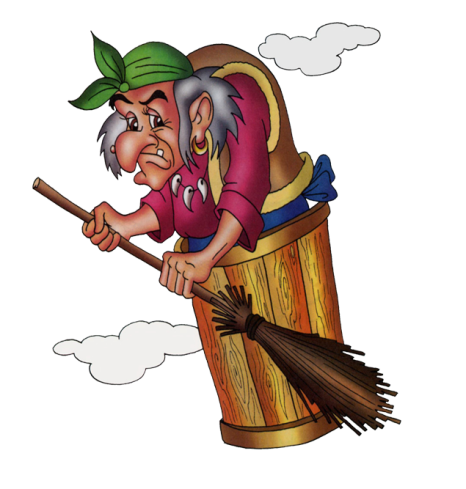 Однажды, в библиотеке нам рассказали, что злая Баба Яга заколдовала «Сказки», потому что ребята про них забыли, и совсем перестали читать…Сказочные герои очень опечалены этим…Нам нужно их спасти!
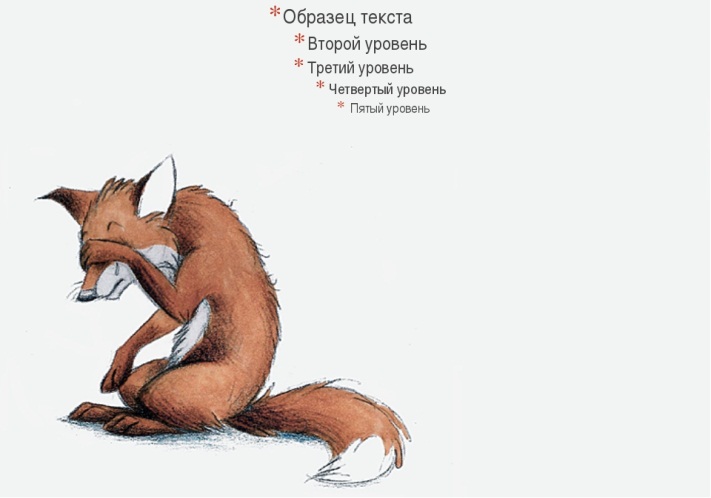 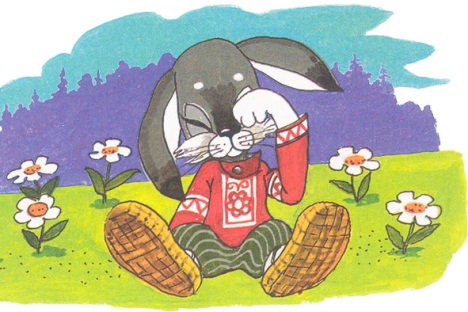 Мы решили помочь …
Даша сказала, что сказки нужны детям - НАМ!
Модель 
«трех вопросов»
У Пети самая любимая сказка: «Три медведя»
Для чего нужны сказки?
Ребята, какие сказки Вы знаете?
Кому нужны сказки?
Вы знаете, откуда появились сказки?
Кто живет в сказках?
Чему учат нас сказки?
Назовите свои любимые сказки?
Настя сказала, что в сказках живут сказочные герои
Вика сказала, что сказки учат нас доброте!
Мы назвали много разных сказок, разных сказочных героев…но многие вопросы так и остались без ответа…
Модель 
«трех вопросов»
Что нам делать? Как мы будем спасать «Сказки»?
Матвей предложил посмотреть мультфильм по сказке
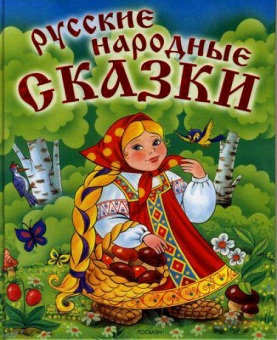 Марина сказала, что «Сказки» нужно расколдовать
Настя прочитать сказку
?
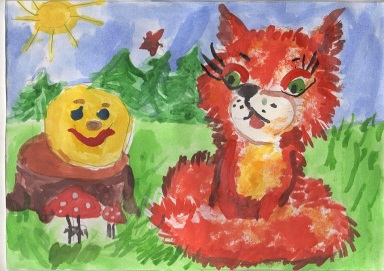 Денис предложил слепить сказочных героев
Давид предложил нарисовать сказку
Юля решила сходить с мамой в библиотеку за сказками
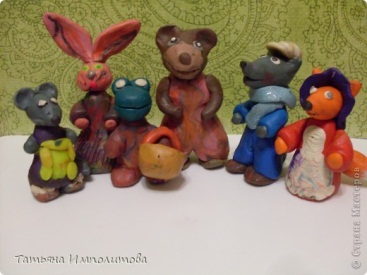 Реализация проекта
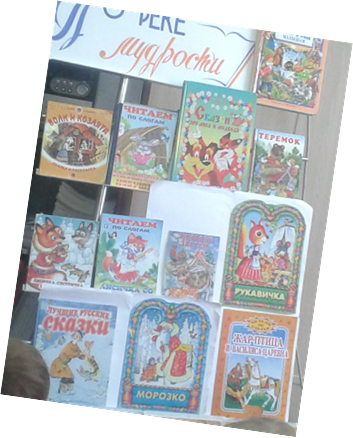 Дома, у каждого, наверняка есть сказки, и мы решили создать самую настоящую выставку книг со сказками! Дети приносили из дома разные книги.
Реализация проекта
Аппликация «Колобок»
«Книжкина больница»
Рисовали «Сказки»
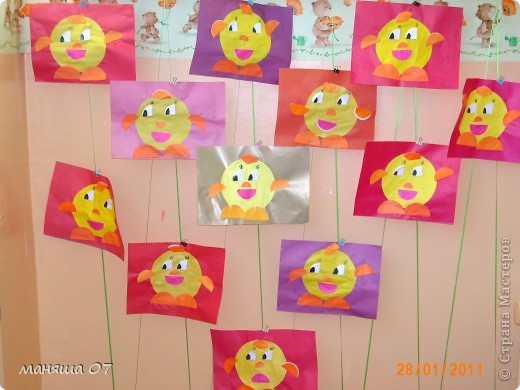 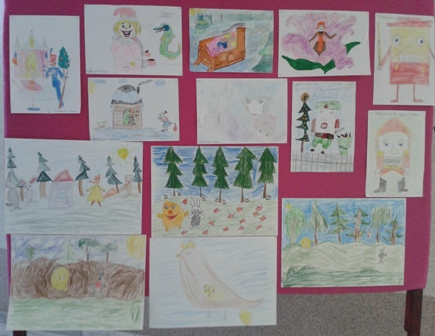 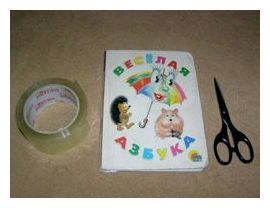 Чтение сказок«Заяц-хваста», «Лисичка со скалочкой», раскрашивание раскрасок по разным сказкам, лепка сказочных героев из пластилина, составление  сказки по картинкам.
Реализация проекта
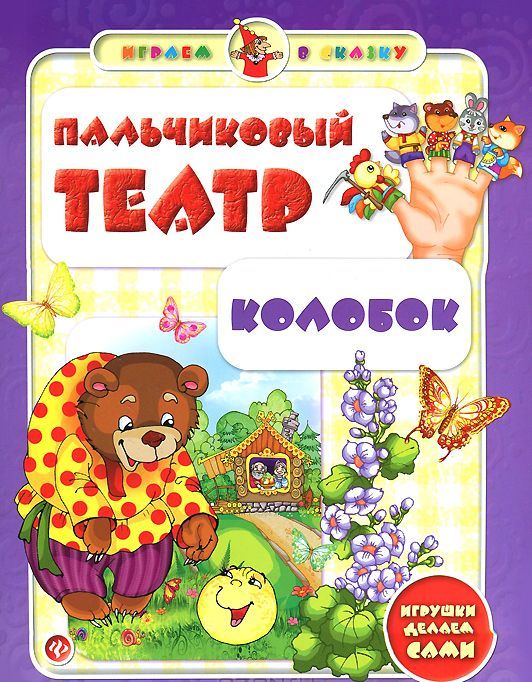 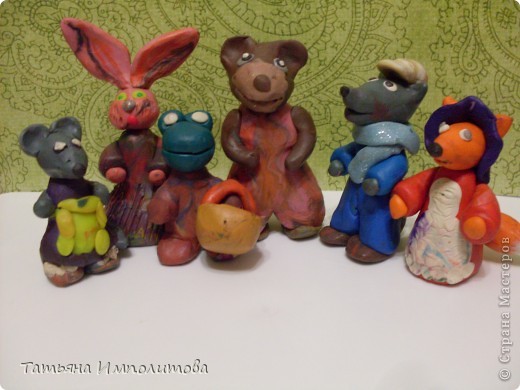 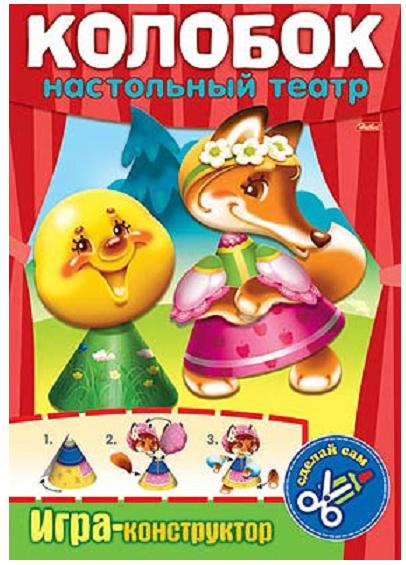 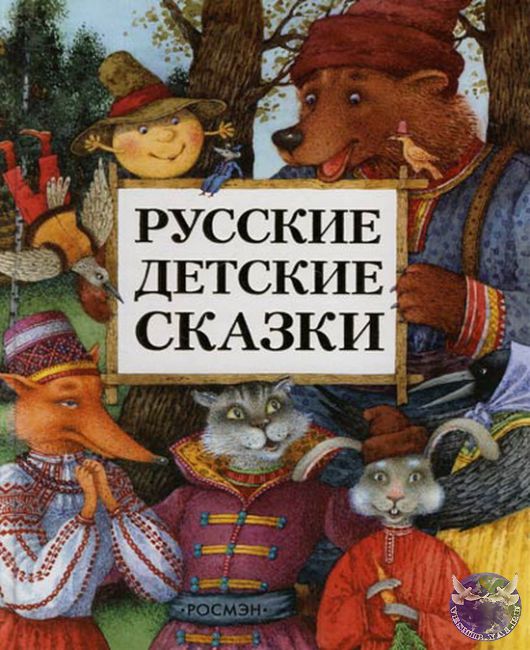 Поблагодарила  Баба Яга детей, и расколдовала «Сказки», и пообещала, что больше не будет вредничать, и делать пакости.
 Ну а мы ей в свою очередь пообещали , что про «Сказки» НЕ ЗАБУДЕМ – ЧИТАТЬ, ЛЮБИТЬ, БЕРЕЧЬ их БУДЕМ!!!
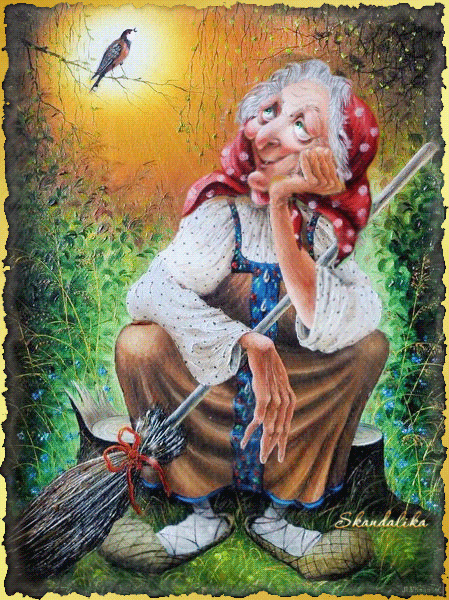 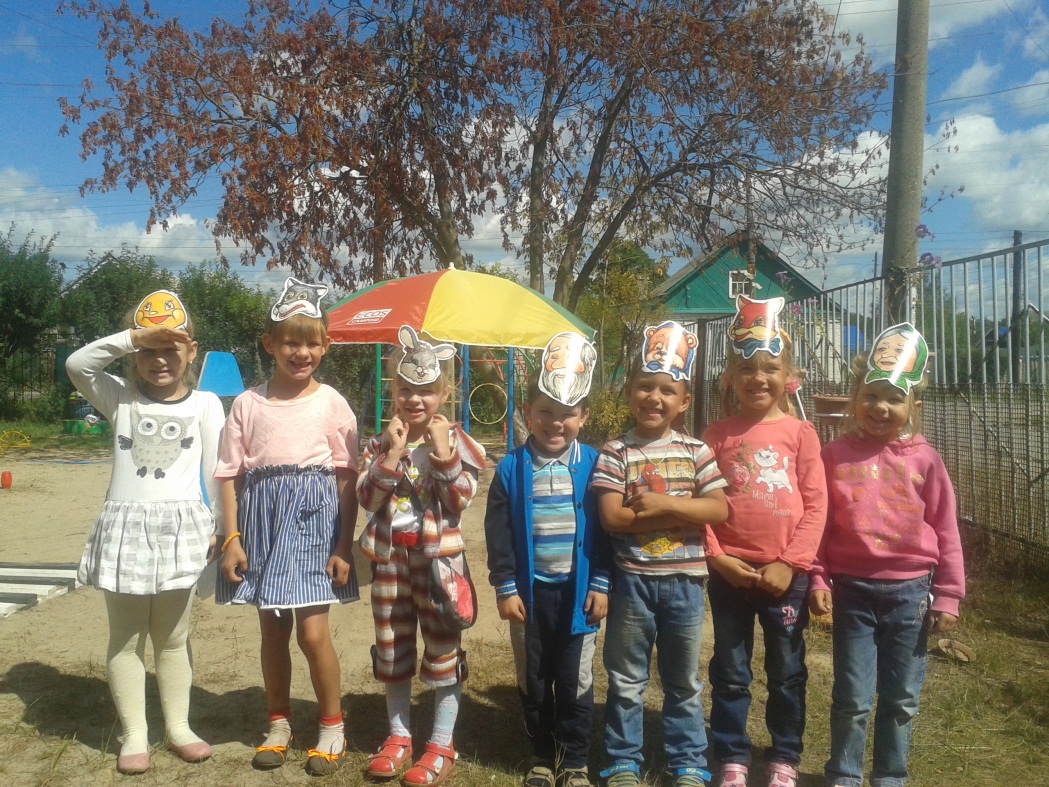